POWER POINT PRESENTATION
ㅇㅇ대학교 경영학과 20171234 홍길동

PowerPoint is a computer program created by Microsoft Office
Enjoy your stylish business and campus life with BIZCAM
POWER POINT PRESENTATION
CONTENTS. A 
75%
CONTENTS. A 
75%
CONTENTS. A 
75%
Microsoft Office PowerPoint is the presentation program 
used the most in the world.
Microsoft Office PowerPoint is the presentation program 
used the most in the world.
Microsoft Office PowerPoint is the presentation program 
used the most in the world.
POWER POINT PRESENTATION
CONTENTS
컨텐츠에 대한 내용을 적어요
Enjoy your stylish business and campus life with BIZCAM
▶
▶
▶
▶
CONTENTS C
CONTENTS A
CONTENTS B
CONTENTS D
CONTENTS E
CONTENTS B
컨텐츠에 대한 내용을 적어요
Enjoy your stylish business and campus life with BIZCAM.
PowerPoint is a computer program created by Microsoft Office Microsoft Office PowerPoint is the presentation program used the most in the world.
POWER POINT PRESENTATION
2001
컨텐츠에 대한 내용을 적어요
PowerPoint is a computer program created by Microsoft Office
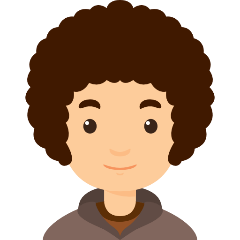 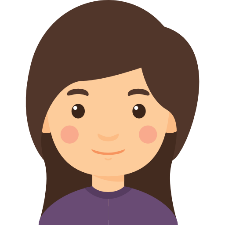 2001 컨텐츠에 대한 내용을 적어요
2001
컨텐츠에 대한 내용을 적어요
PowerPoint is a computer program created by Microsoft Office
Enjoy your stylish business and campus life with BIZCAM
Enjoy your stylish business and campus life with BIZCAM
2001
컨텐츠에 대한 내용을 적어요
PowerPoint is a computer program created by Microsoft Office
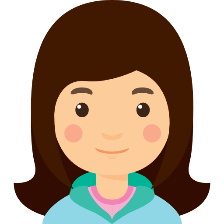 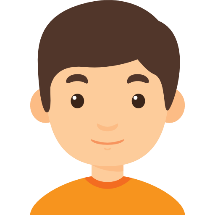 2001 컨텐츠에 대한 내용을 적어요
2001
컨텐츠에 대한 내용을 적어요
PowerPoint is a computer program created by Microsoft Office
Enjoy your stylish business and campus life with BIZCAM
Enjoy your stylish business and campus life with BIZCAM
POWER POINT PRESENTATION
CONTENTS A
CONTENTS C
CONTENTS B
Microsoft Office PowerPoint is the presentation program used the most in the world.

You can use a software program such as Microsoft Power Point to provide the audience with slides that contains your major points or essential information.